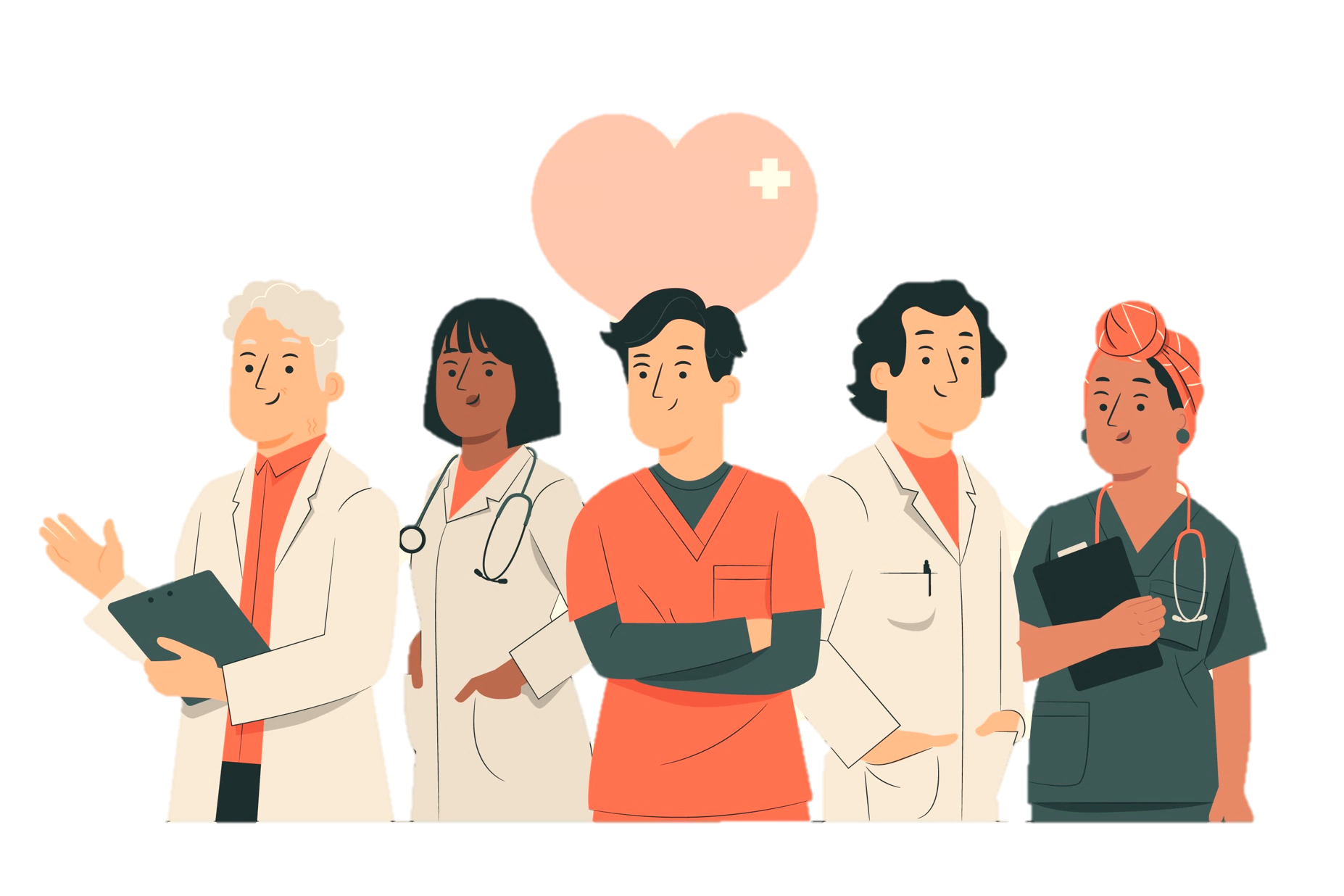 LUYỆN TỪ VÀ CÂU
MỞ RỘNG VỐN TỪ
DŨNG CẢM
DŨNG CẢM
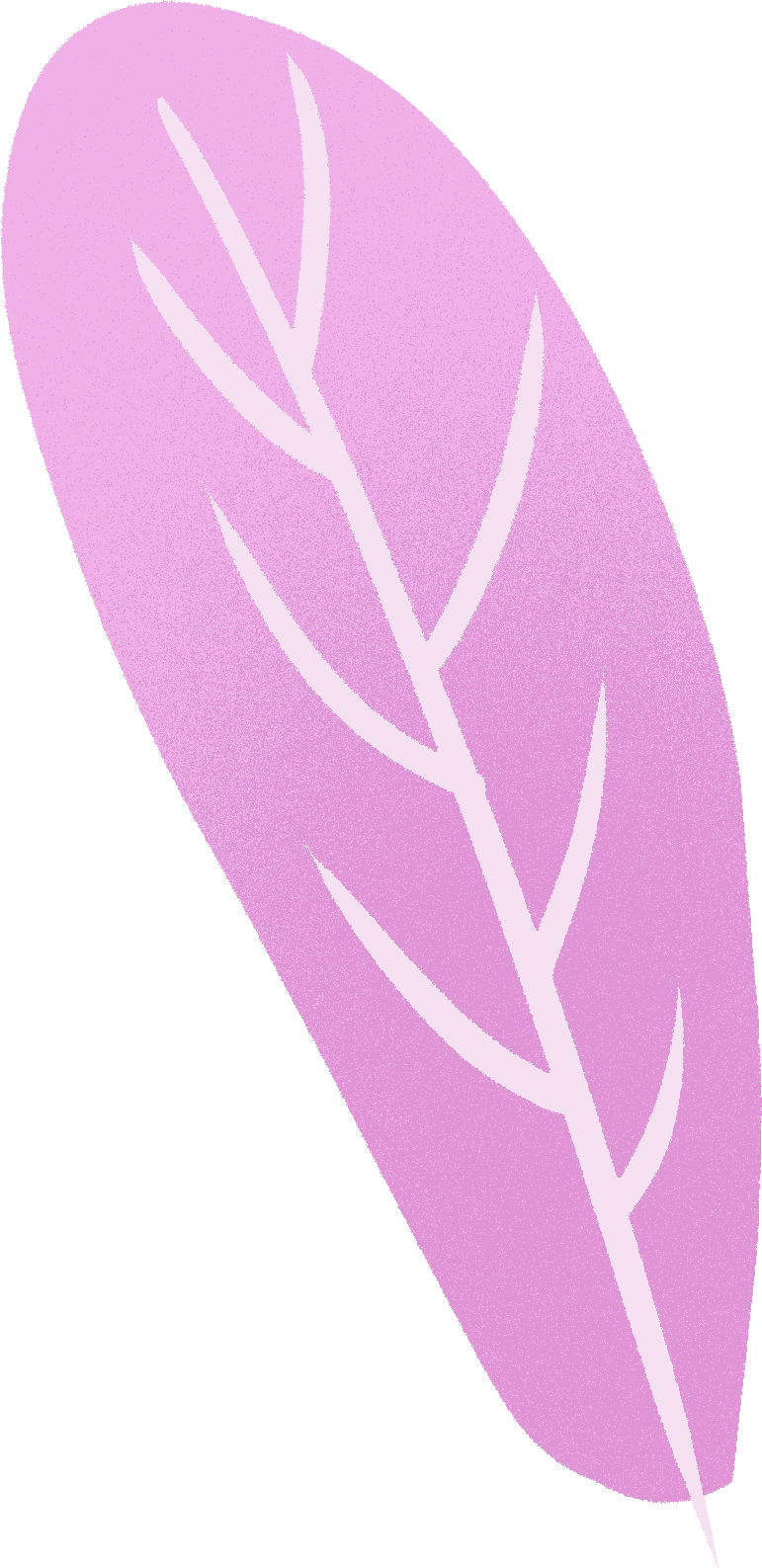 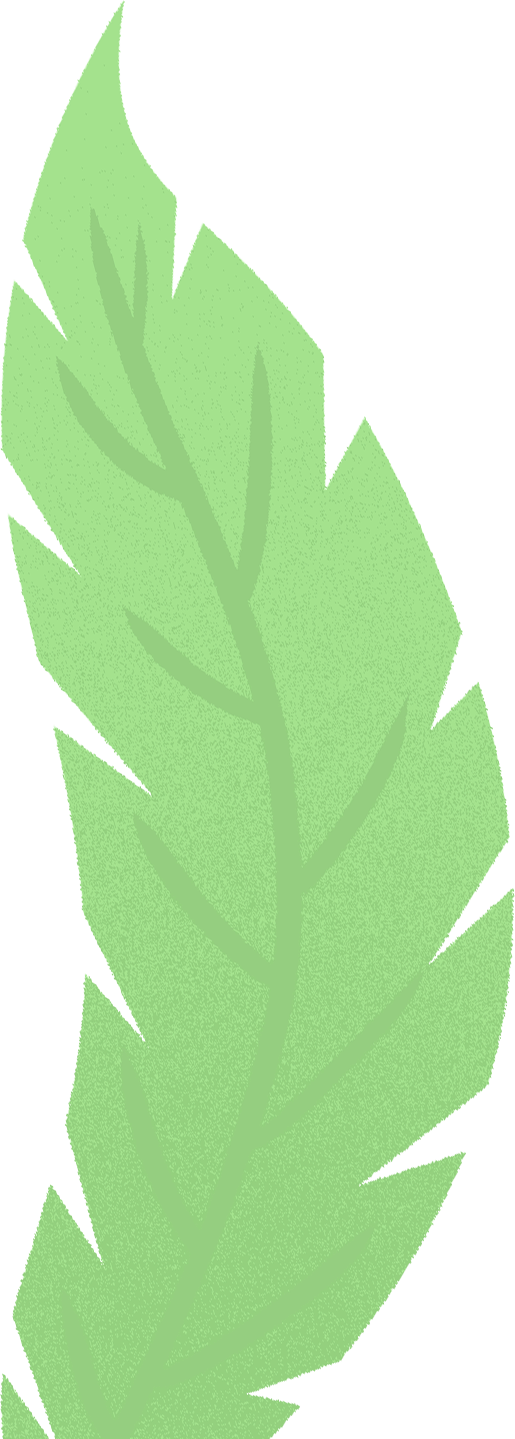 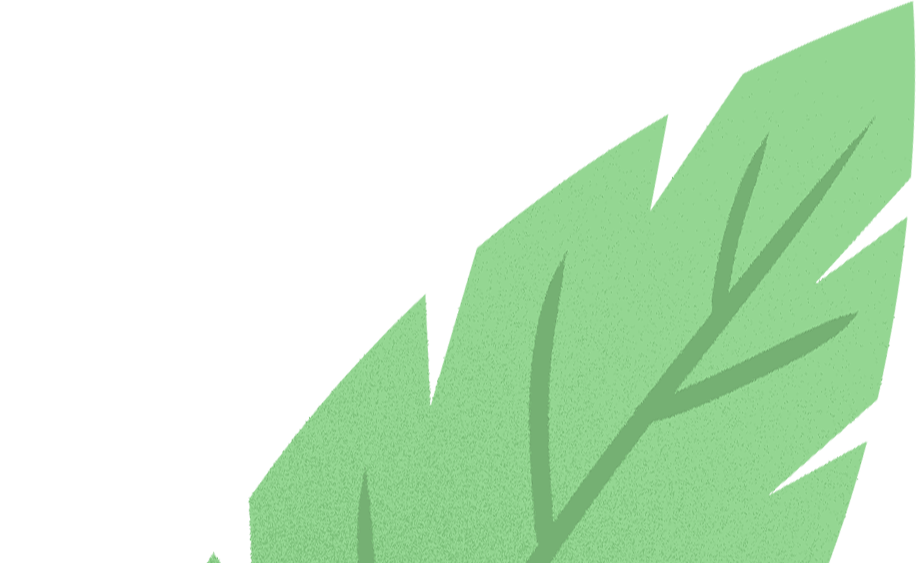 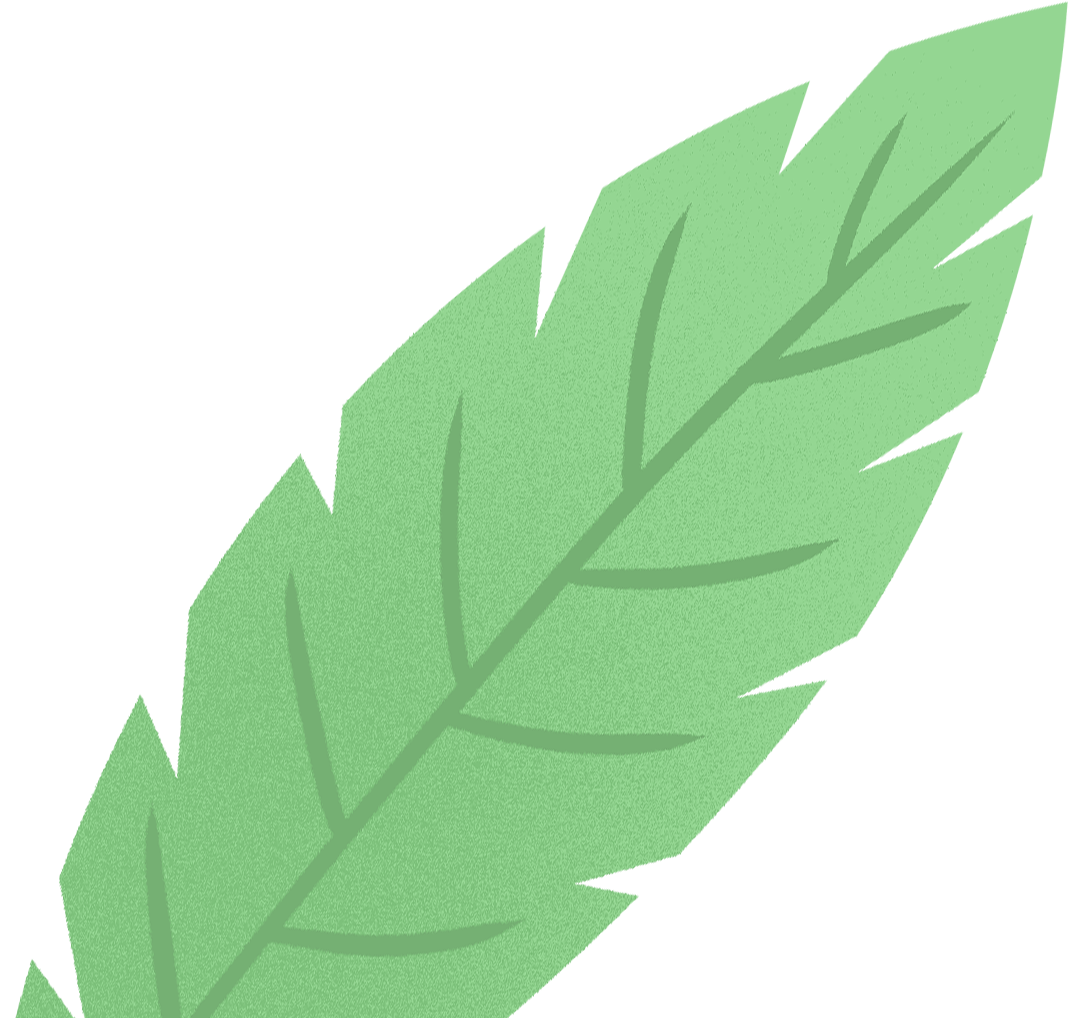 XEM VÀ
CẢM NHẬN
XEM VÀ
CẢM NHẬN
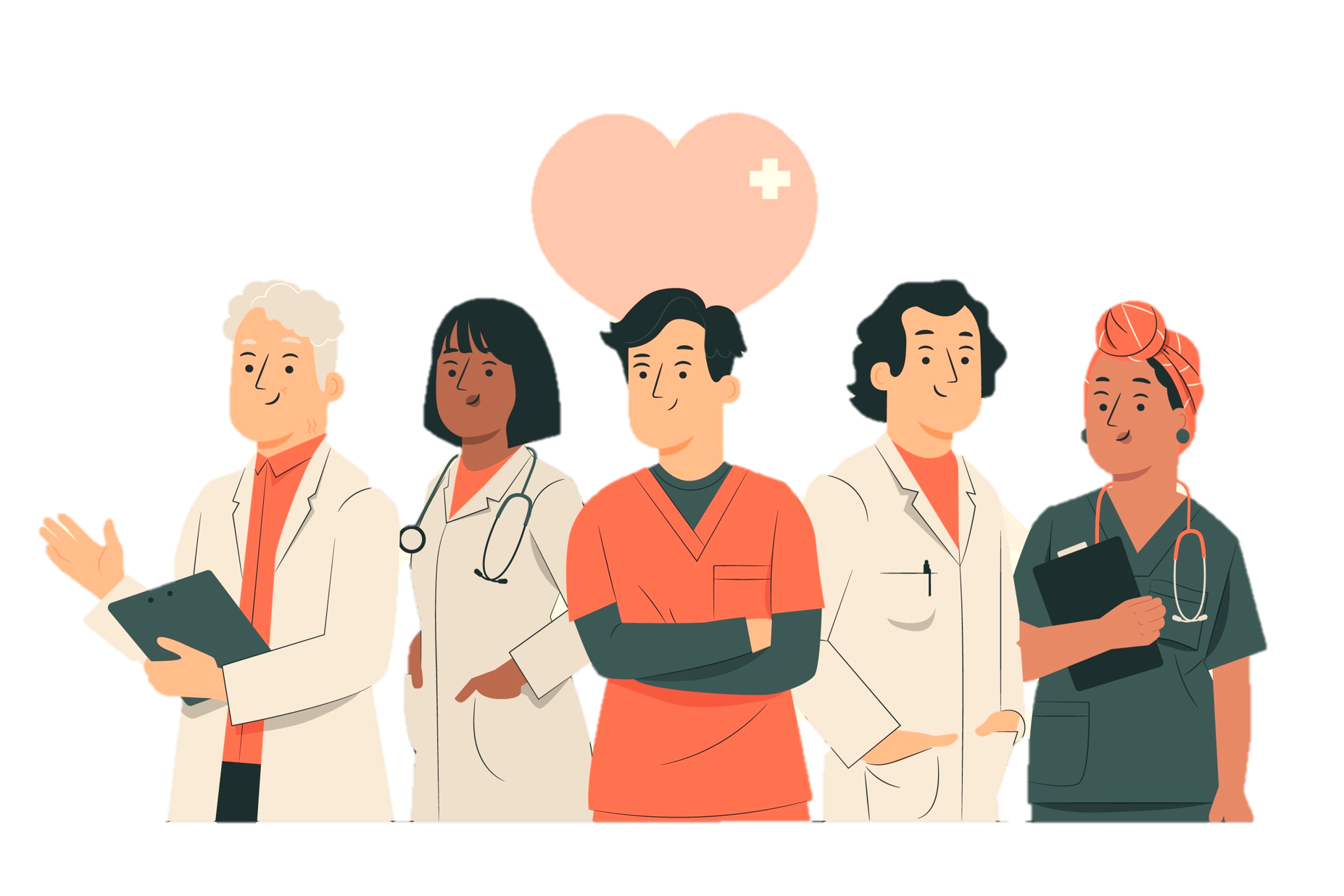 LUYỆN TỪ VÀ CÂU
MỞ RỘNG VỐN TỪ
DŨNG CẢM
DŨNG CẢM
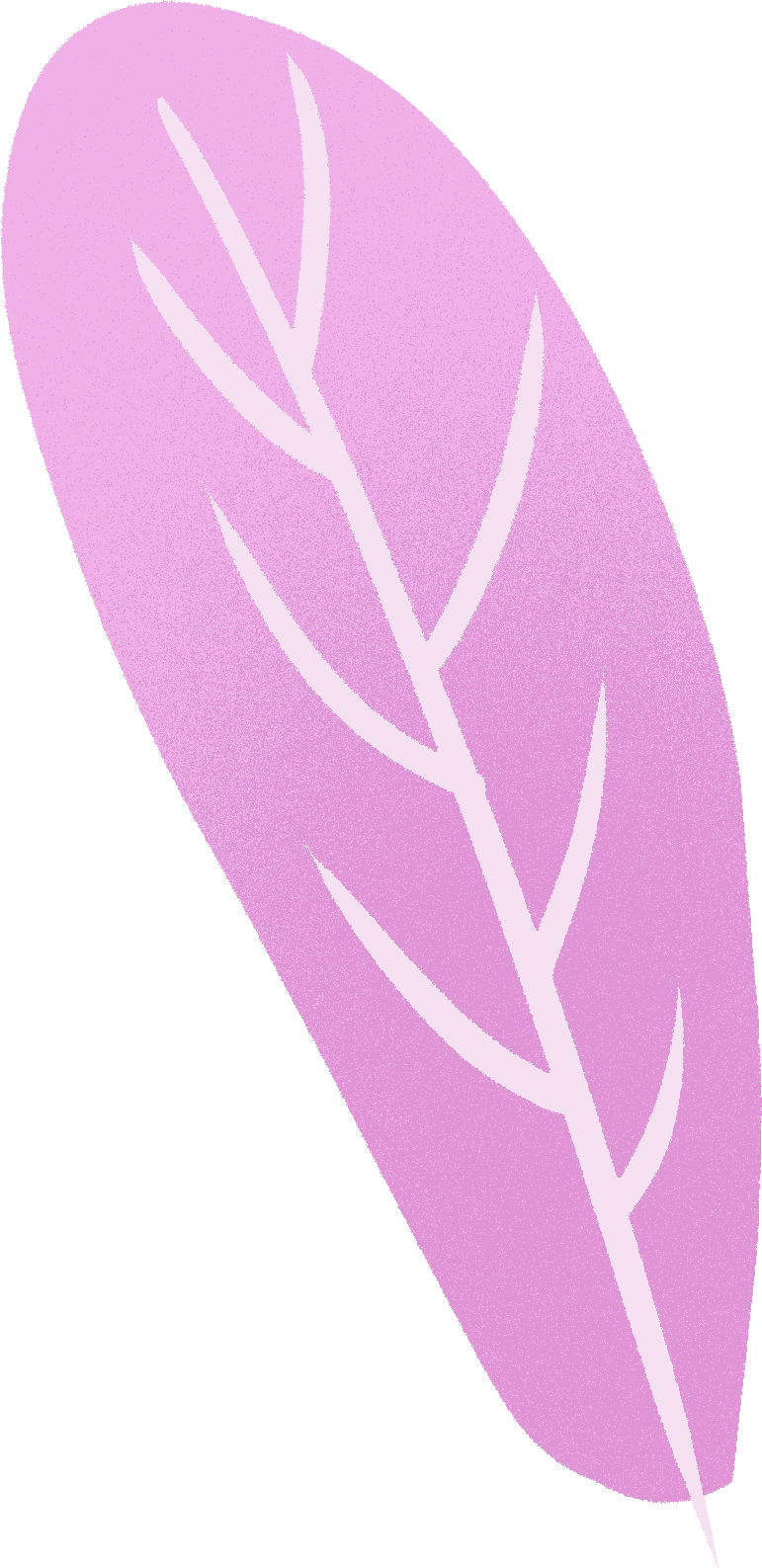 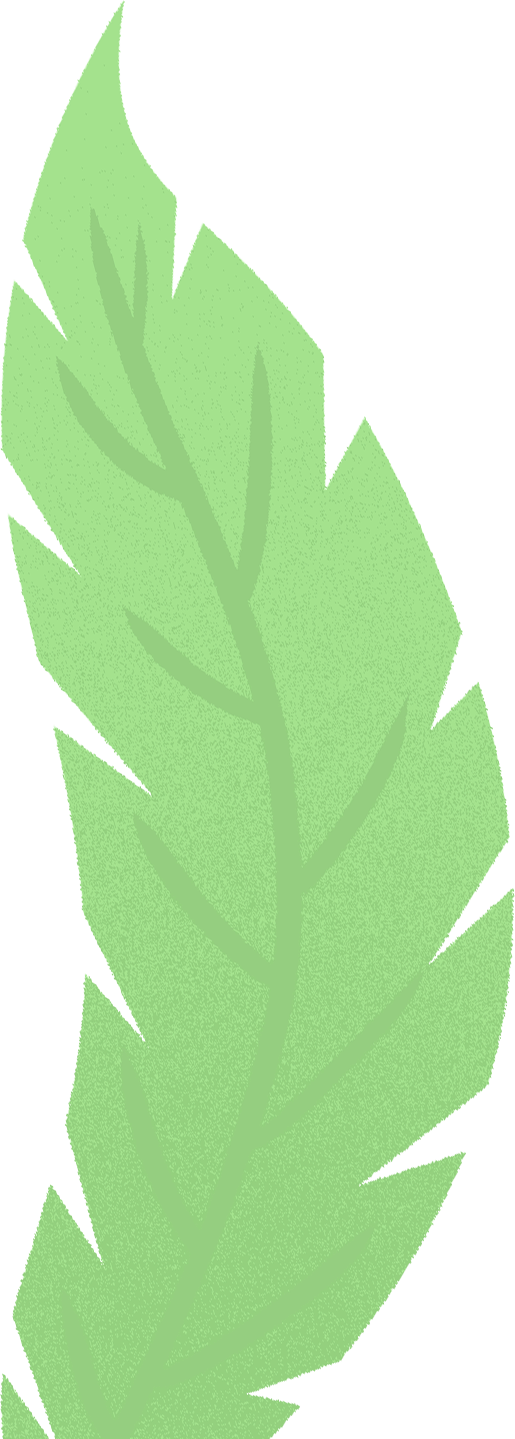 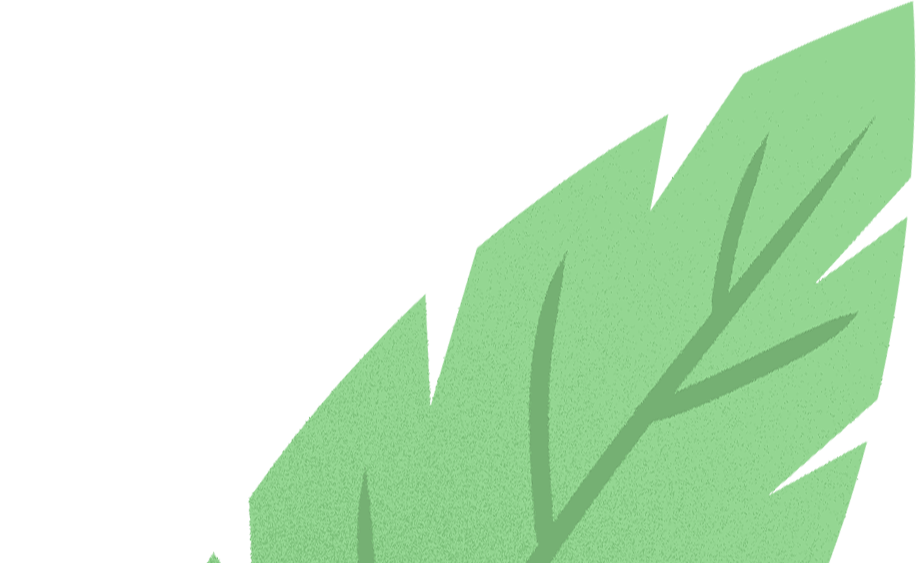 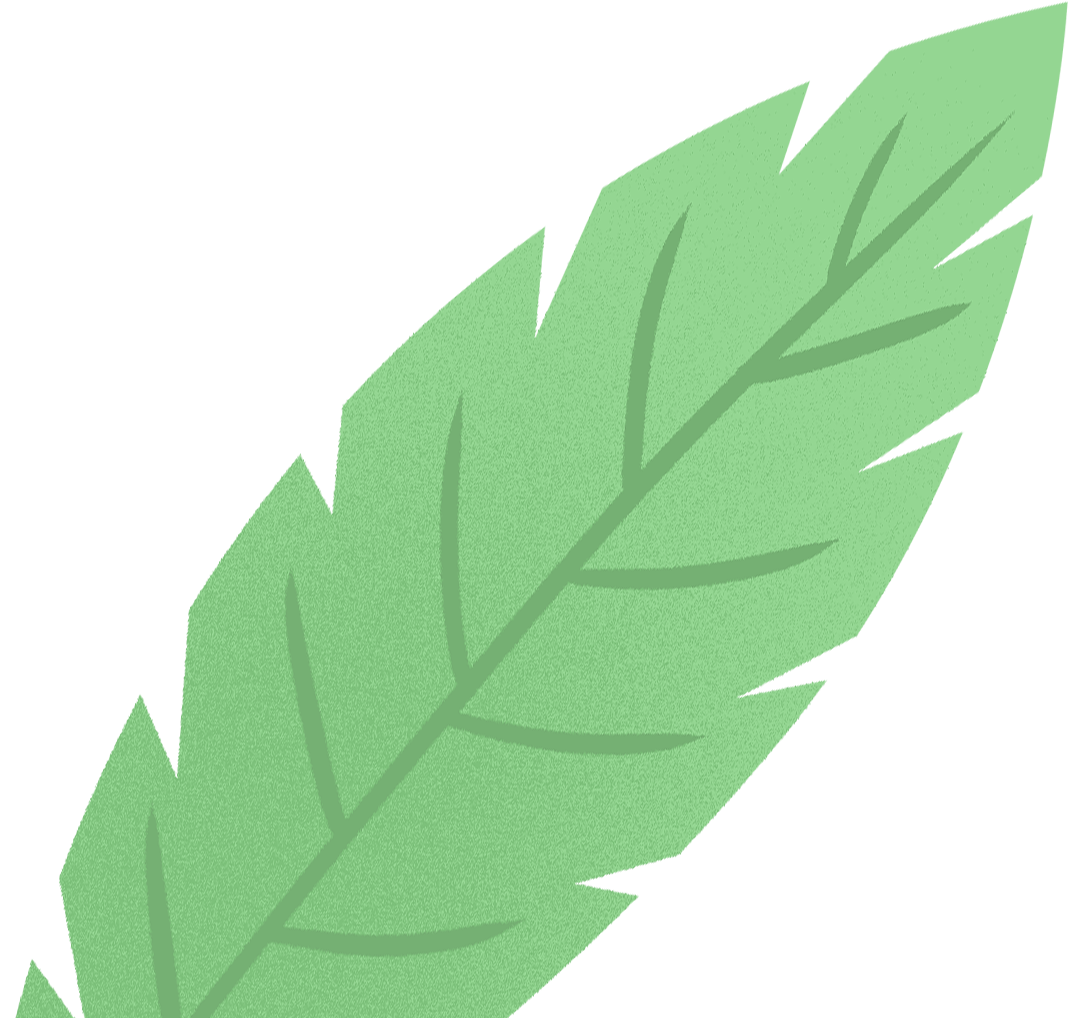 Bài 1
Tìm những từ cùng nghĩa và những từ trái nghĩa với từ dũng cảm.
M: - Từ cùng nghĩa: can đảm 
	- Từ trái nghĩa: hèn nhát
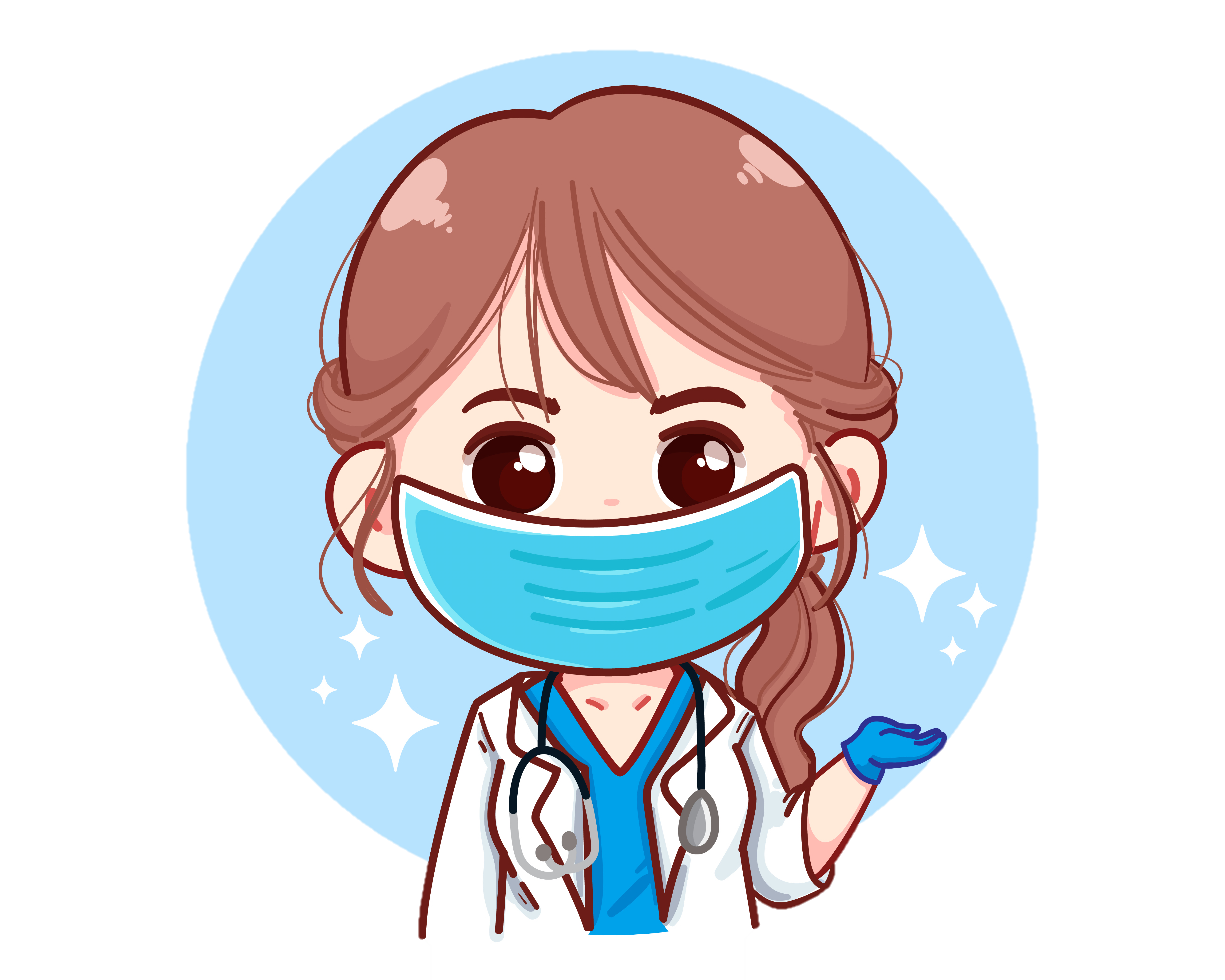 Dũng cảm
Từ cùng nghĩa
Từ trái nghĩa
can đảm, can trường, gan dạ, gan góc, gan lì, bạo gan, táo bạo, anh hùng, anh dũng, quả cảm, …
nhát gan, nhút nhát, hèn nhát, đớn hèn, hèn mạt, hèn hạ, bạc nhược, nhu nhược, khiếp nhược, …
Bài 2
Đặt câu với một trong các từ tìm được.
can đảm, can trường, gan dạ, gan góc, gan lì, bạo gan, táo bạo, anh hùng, anh dũng, quả cảm, …
nhát gan, nhút nhát, hèn nhát, đớn hèn, hèn mạt, hèn hạ, bạc nhược, nhu nhược, khiếp nhược, …
Bài 3
Chọn từ thích hợp trong các từ sau đây để điền vào chỗ trống :
dũng mãnh
anh dũng
dũng cảm
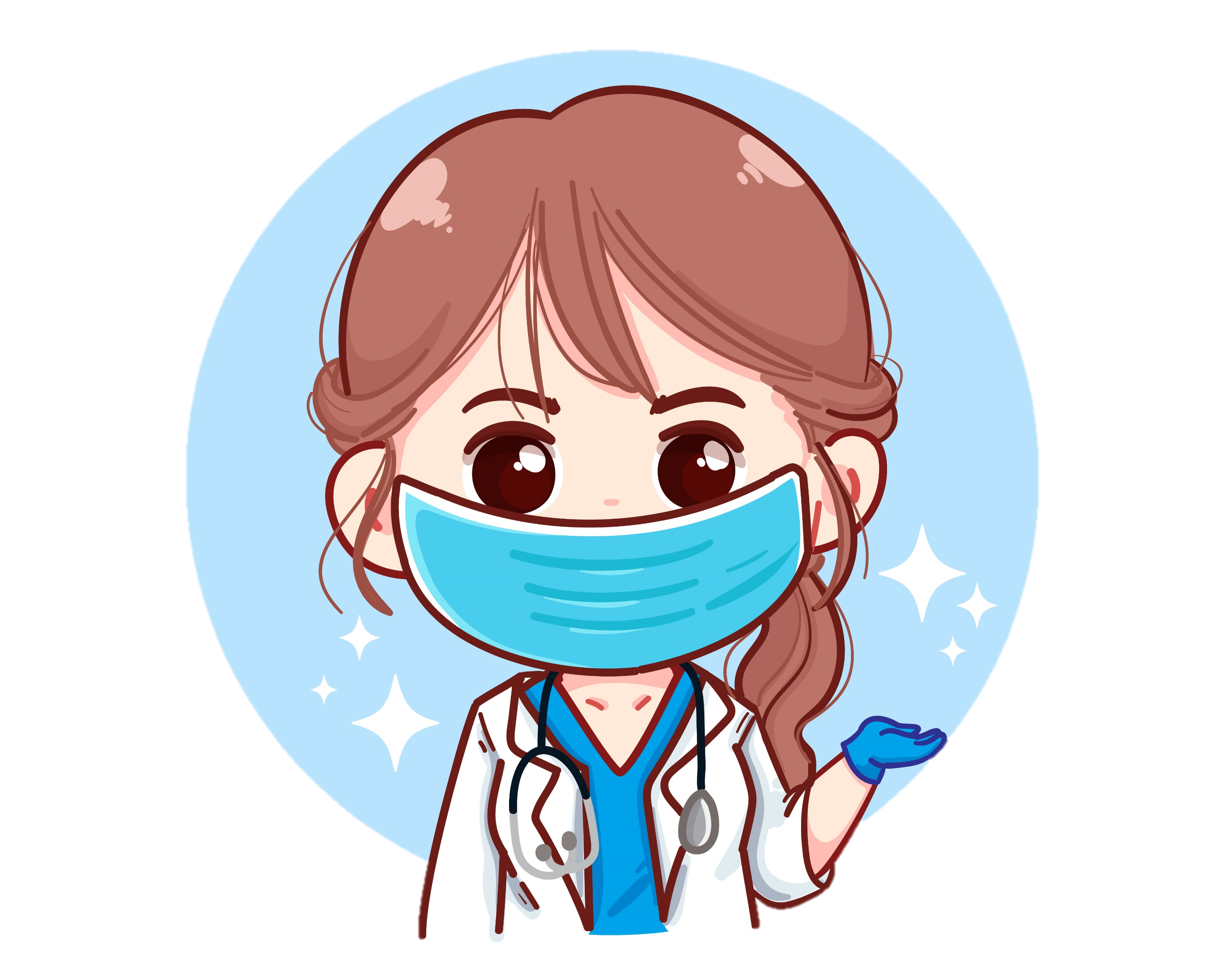 … … … bênh vực lẽ phải
Bài 3
Chọn từ thích hợp trong các từ sau đây để điền vào chỗ trống :
dũng mãnh
anh dũng
dũng cảm
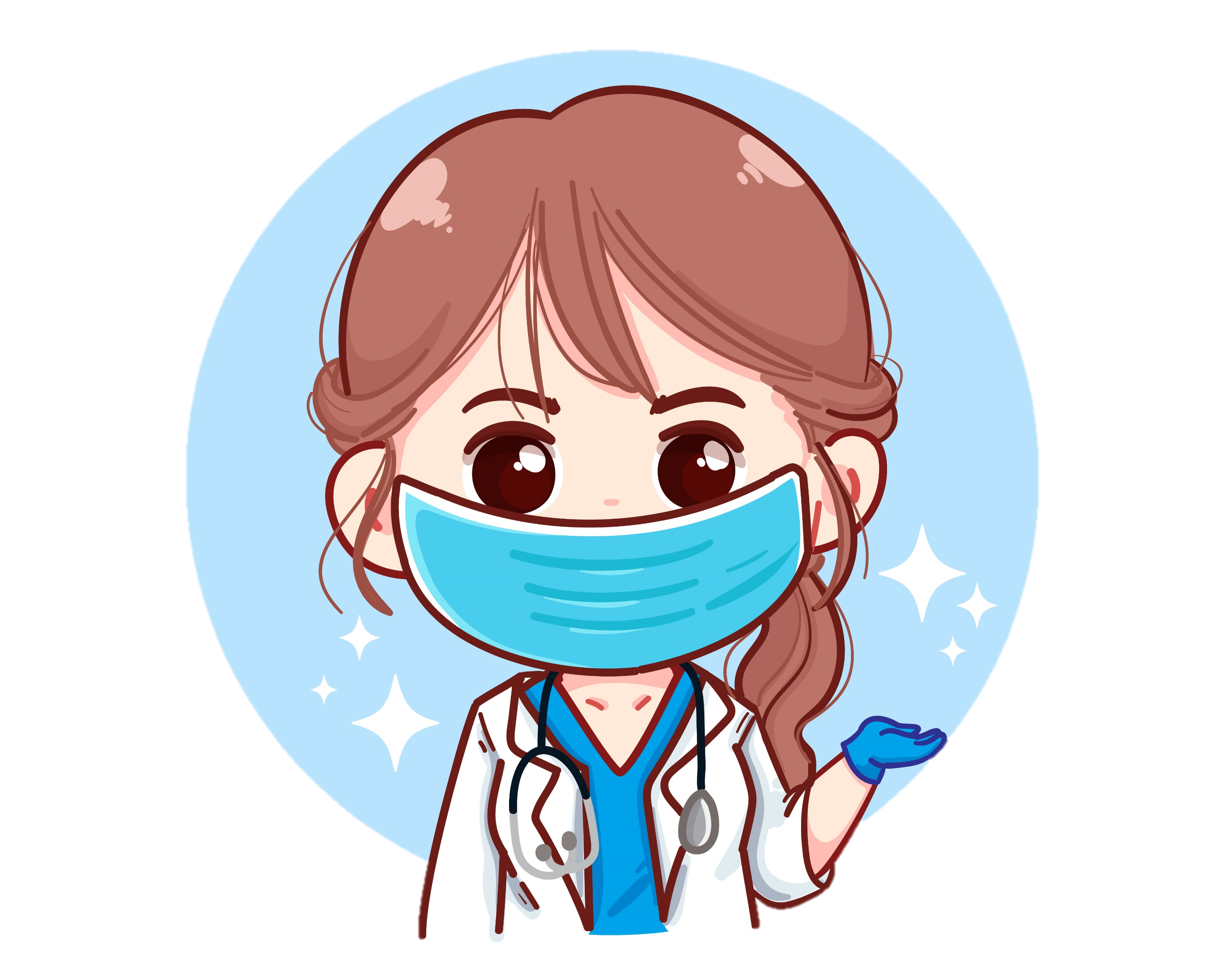 - khí thế … … …
Bài 3
Chọn từ thích hợp trong các từ sau đây để điền vào chỗ trống :
dũng mãnh
anh dũng
dũng cảm
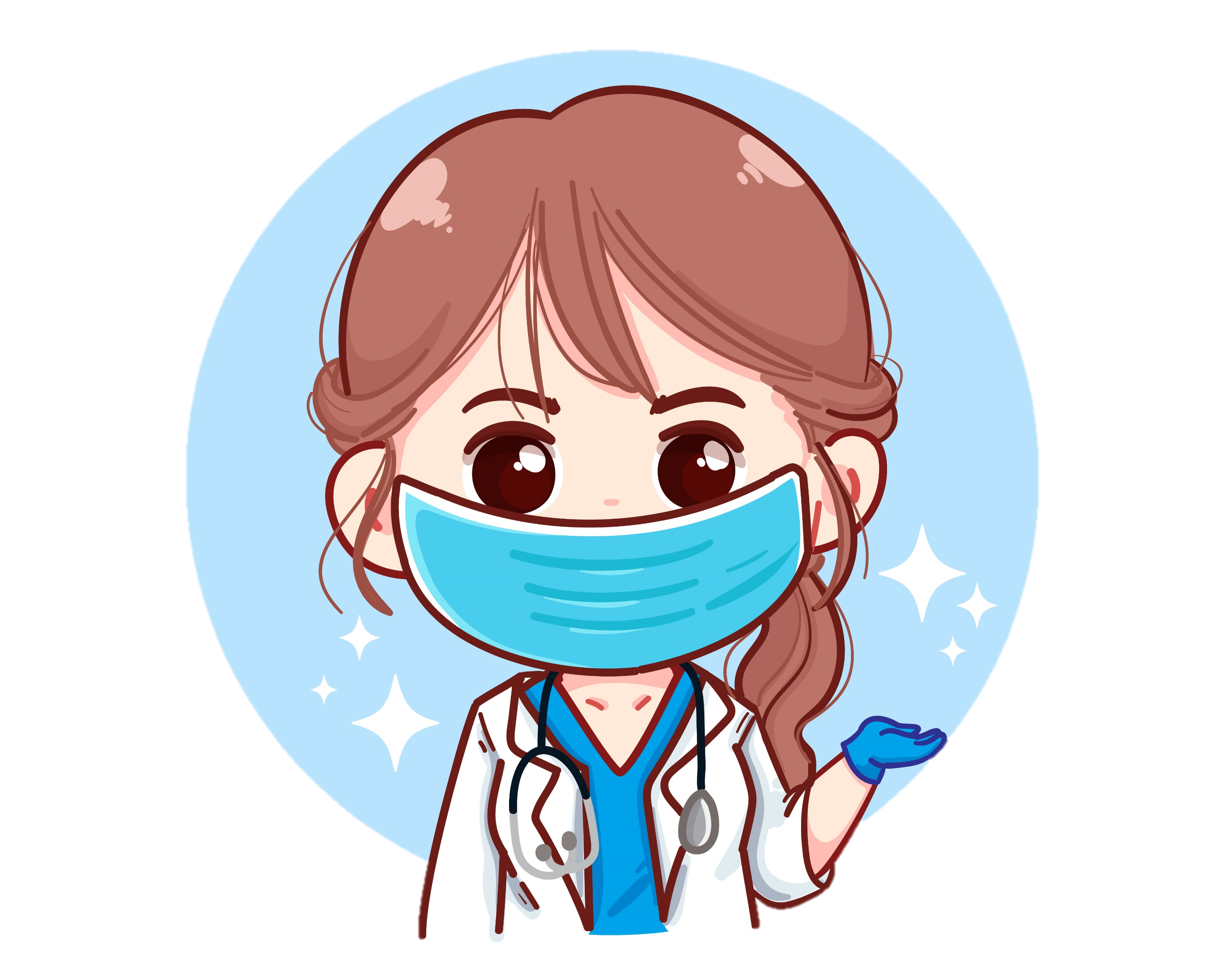 - hi sinh … … …
Bài 4
Trong các thành ngữ sau, những thành ngữ nào nói về lòng dũng cảm ?
ba chìm bảy nổi
vào sinh ra tử
cày sâu cuốc bẫm
chân lấm tay bùn
nhường cơm sẻ áo
gan vàng dạ sắt
Vào sinh ra tử
trải qua nhiều trận mạc, đầy nguy hiểm, kề bên cái chết.
Gan vàng dạ sắt
gan dạ dũng cảm, không nao núng trước khó khăn nguy hiểm.
Bài 5
Đặt câu với một trong các thành ngữ vừa tìm được ở bài tập 4.
gan vàng dạ sắt
vào sinh ra tử
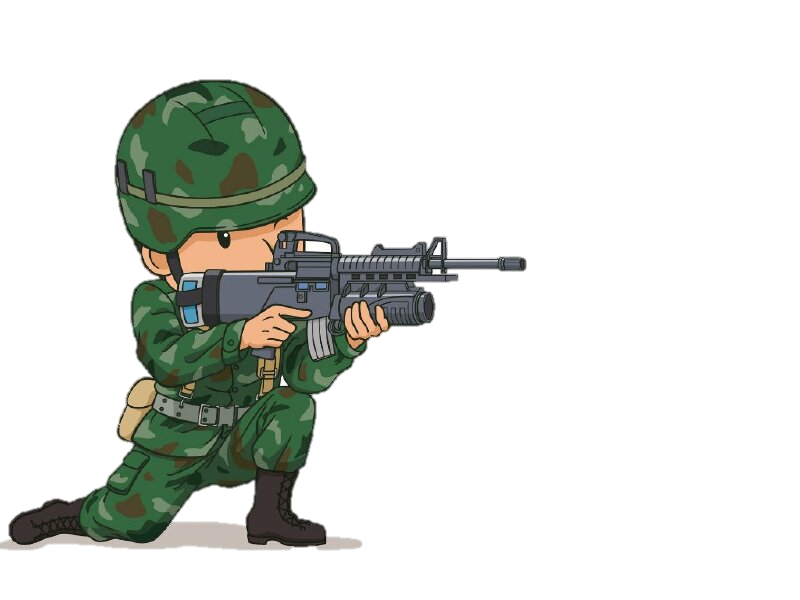 Ví dụ:  
Ba tôi đã từng vào sinh ra tử 
ở chiến trường.
CHÀO
TẠM BIỆT
CHÀO
TẠM BIỆT
感
谢
聆
听